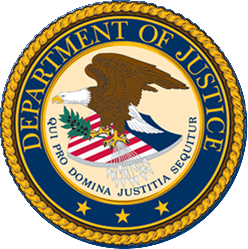 Report from the Department of Justice

December 5, 2013

Vincent J. Matanoski, J.D.
Deputy Director, Torts Branch
1
StatisticsReporting Period:  8/16/13 – 11/15/13
I.  Total Petitions Filed in the United States Court of Federal Claims this reporting period:  202
	A.  Minors:  31
	B.  Adults:  171
2
StatisticsReporting Period:  8/16/13 – 11/15/13
II.  Total Petitions Adjudicated this reporting period:  139
	 A.  Compensated:  75
		 i. Cases conceded by HHS:  1
		 	1.  Decision awarding damages:  0
		    	2.  Decision adopting Proffer:  1    
		    	3.  Decision adopting Settlement:  0     
		ii. Cases not conceded by HHS:  74      
		    	1.  Decision awarding damages:  0    
		    	2.  Decision adopting Proffer:  4    
		    	3.  Decision adopting Settlement:  70  
	B.  Not Compensated/Dismissed:  64    
		 i.  Decision dismissing Non-OAP:  37    
		ii.  Decision dismissing OAP:  27
3
StatisticsReporting Period:  8/16/13 – 11/15/13
III.  Total Petitions Voluntarily Withdrawn this reporting period (no judgment will be issued):  3
4
Glossary of Terms
Petitions Adjudicated:  Final judgment has entered on the petition in the United States Court of Federal Claims. 

Final Judgment:  Clerk of Court, United States Court of Federal Claims, enters judgment awarding or denying compensation.  

Compensable:  Petitioner received an award of compensation, which can be achieved through a concession by HHS, settlement, or decision on the merits by the special master, United States Court of Federal Claims. 

Conceded by HHS:  HHS concluded that a petition should be compensated based on review and analysis of the medical records.
5
Glossary of Terms
Settlement:  Petition is resolved via a negotiated settlement between the parties, and results in the filing of a stipulation that memorializes the terms of the settlement.

Decision:  Special Master issues decision on the merits of the petition.

Non-compensable/Dismissed:  Petition dismissed.

Proffer: After discussions between the parties regarding a reasonable amount of damages, respondent will file a suggested award of compensation, known within the Program as a “Proffer,” which is also agreed to by petitioners and their counsel. The Proffer is reviewed by the presiding special master to determine that it represents a reasonable measure of the amount of the award and describes compensation pursuant to 42 U.S.C. § 300aa-15(a). The special master issues a final decision consistent with the terms of the Proffer.
6
Glossary of Terms
Affirmed:  Case has been reviewed on appeal, and the court on appeal agreed with the decision of the lower court.

Reversed:  Case has been reviewed on appeal, and the court on appeal disagreed with the decision of the lower court.  The court on appeal typically provides reasons for reversing, and that decision becomes the law of the case, absent further appeal.

Remanded:  Case has been reviewed on appeal, and the reviewing court has a problem with the decision, and sends it back to the lower court.  Typically, a case is remanded with a specific question or issue for the lower court to address.

Vacated:  Case has been reviewed on appeal, and the reviewing court has voided the lower court’s decision.
7
Petition
HHS Review
Not Conceded
Conceded
Settlement
Decision
Damages
Final Decision
(award of
compensation)
Not compensable
Compensable
Hearing
Settlement 
on damages
Proffer
Final Decision
(no award of 
compensation)
Final Decision
(award of 
compensation)
Petition Processing in the Office of Special Masters
8
Levels of Appeal in Vaccine Act Cases
U.S. Supreme Court
U.S. Court of Appeals for the Federal Circuit
U.S. Court of Federal Claims
Office of Special Masters
Office of 
Special Masters
Appeal
No Appeal
CFC
Judgment
Reverse
Affirm
Remand
Reversal
CAFC
Appeals Process
Reverse
Affirm
Reversal
Remand
Supreme Court
Appeals:  U.S. Court of Appeals for the Federal CircuitRecently Decided Cases
Appeals by Petitioner:
Isaac v. HHS:  Affirmed per curiam (Entitlement)
Carson v. HHS:  Affirmed (2-1)  (Entitlement)
Petitioners filed a combined petition for panel rehearing and en banc rehearing

Appeals by Respondent:
Tembenis v. HHS:  Reversed  (Damages)
All decisions are available on the CAFC’s website:  http://www.cafc.uscourts.gov
11
Appeals:  U.S. Court of Appeals for the Federal CircuitPending Cases
Appeals by Petitioner:
LaLonde v. HHS  (Entitlement)
Appeals by Respondent:
Dobrydnev v. HHS  (Entitlement)
Snyder  v. HHS  (Entitlement)
Harris v. HHS  (Entitlement)
12
*Yellow cases are new this reporting period
Appeals:  U.S. Court of Federal ClaimsRecently Decided Cases
Appeals by Petitioner:
Paluck v. HHS:  Vacated (Entitlement)
All decisions are available on the CFC’s website: http://www.uscfc.uscourts.gov
13
Appeals:  U.S. Court of Federal ClaimsPending Cases
Appeals by Petitioner:
Gerami v. HHS  (Entitlement)
Simanski v. HHS  (Entitlement)
Scanlon v. HHS  (Jurisdiction)
Flores v. HHS  (Entitlement)
Dillon v. HHS  (Entitlement)
Tompkins v. HHS  (Entitlement)
Stillwell v. HHS  (Entitlement)
Dodd v. HHS  (Entitlement)
Koehn v. HHS  (Entitlement)
Bast v. HHS  (Entitlement)
Holmes v. HHS  (Entitlement)
14
*Yellow cases are new this reporting period
Scheduled Oral Arguments
U.S. Court of Appeals for the Federal Circuit:
LaLonde v. HHS:  January 8, 2014

U.S. Court of Federal Claims:
Dillon v. HHS:  December 11, 2013
Flores v. HHS:  February 26, 2014
15
Adjudicated Settlements* Reporting Period:  8/16/13 – 11/15/13
16
*Terms of settlement are memorialized by Stipulation
(continued . . . )
Adjudicated Settlements* Reporting Period:  8/16/13 – 11/15/13
17
*Terms of settlement are memorialized by Stipulation
(continued . . . )
Adjudicated Settlements* Reporting Period:  8/16/13 – 11/15/13
18
*Terms of settlement are memorialized by Stipulation
(continued . . . )
Adjudicated Settlements* Reporting Period:  8/16/13 – 11/15/13
19
*Terms of settlement are memorialized by Stipulation
(continued . . . )
Adjudicated Settlements* Reporting Period:  8/16/13 – 11/15/13
20
*Terms of settlement are memorialized by Stipulation
(continued . . . )
Adjudicated Settlements* Reporting Period:  8/16/13 – 11/15/13
21
*Terms of settlement are memorialized by Stipulation
(continued . . . )
Adjudicated Settlements* Reporting Period:  8/16/13 – 11/15/13
22
*Terms of settlement are memorialized by Stipulation
(continued . . . )
Adjudicated Settlements* Reporting Period:  8/16/13 – 11/15/13
23
*Terms of settlement are memorialized by Stipulation
(continued . . . )
Adjudicated Settlements* Reporting Period:  8/16/13 – 11/15/13
Total Number of Judgments Adopting Settlement this reporting period:  70
24
*Terms of settlement are memorialized by Stipulation